Chemistry
Chapter 5
Ms. Lilian Albarico
Students are expected to:
Name and write formulas for common molecular compounds, including the use of prefixes 
Name and write formulas for some common ionic compounds (both binary and complex) using the periodic table, a list of ions and appropriate nomenclature for metal and non-metal ions 
Describe the usefulness of IUPAC scientific nomenclature systems to convey chemical information
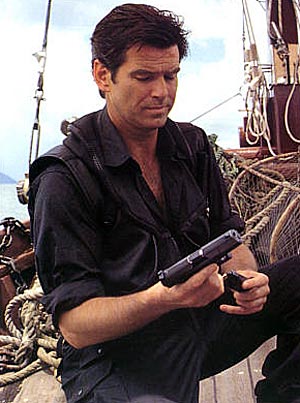 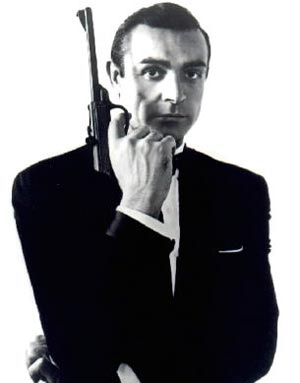 Types of BONDING
IONIC BOND
MOLECULAR BOND
METALLIC BOND
IONIC BONDbond formed between two ions by the transfer of electrons
Formation of Ions from Metals
Ionic compounds result when metals react with nonmetals 
Metals lose electrons to match the number of valence electrons of their nearest noble gas
Positive ions form when the number of electrons are less than the number of protons 
			Group 1 metals     ion 1+
			Group 2 metals     ion 2+
		Group 13 metals     ion 3+
Ionic Bond
Between atoms of metals and nonmetals with very different electronegativity
Bond formed by transfer of electrons
Produce charged ions all states.  Conductors and have high melting point.
Examples; NaCl, CaCl2, K2O
Properties of Ionic Compounds
Ionic compounds tend to have relatively high melting points because a large amount of energy is needed to break the strong forces of attraction in ionic compounds.
Ionic Compounds conduct electricity when they are molten or when they are dissolved in water. This is because melting or dissolving allows the ions to move freely.
Ionic compounds in the solid state are not electrical conductors; the ions are not able to move.
Ionic substances tend to be electrolytes. An ELECTROLYTE is a substance that dissolves in the water to produce a solution that conducts electricity.
Formation of Sodium Ion
Sodium atom                            Sodium ion 
    Na           –  e             Na +

 	2-8-1                  		     2-8  ( = Ne)

       11 p+           		         	     11 p+
         11 e-                                      10 e-
         0                                            1+
Formation of Magnesium  Ion
Magnesium atom	             Magnesium ion
     
  Mg                  –   2e            Mg2+
      
 2-8-2                       			2-8   (=Ne)

       12 p+           				12 p+
       12 e-                                     	10 e-
         0                                                 2+
Some Typical Ions with Positive Charges (Cations)
Group 1		Group 2		Group 13
H+			Mg2+			Al3+
Li+			Ca2+		
Na+			Sr2+
K+			Ba2+
Learning Check
A.   Number of valence electrons in aluminum
		1)  1 e-	      	2)  2 e-		3)  3 e-

B.    Change in electrons for octet
		1)  lose 3e-         	2)  gain 3 e-        	3)  gain 5 e-

C.	Ionic charge of aluminum 
		1)  3-		       	2)  5-		      	3)   3+
Solution
A.   Number of valence electrons in aluminum
		3) 	3 e-

B.    Change in electrons for octet
		1) 	lose 3e-	

C.	Ionic charge of aluminum 
		3)   3+
Learning Check
Give the ionic charge for each of the following:
	A.  12 p+  and 10 e-
		1) 0		2) 2+		3) 2-
	B.  50p+   and  46 e-
		1) 2+		2) 4+		3)  4-
	C.  15 p+   and 18e-
		2) 3+     	2) 3-		3)  5-
Ions from Nonmetal Ions
In ionic compounds, nonmetals in 15, 16, and 17 gain electrons from metals  
Nonmetal add electrons to achieve the octet arrangement 
Nonmetal ionic charge:   
	3-, 2-, or 1-
Fluoride Ion
unpaired electron		octet
      					                      1 - 
	: F 	      + e			:  F :
      					                  

    2-7                      			2-8  (= Ne)
           
	9 p+				   	  9 p+
    9 e-					 	10 e-
    0					   	1 -  
						    ionic charge
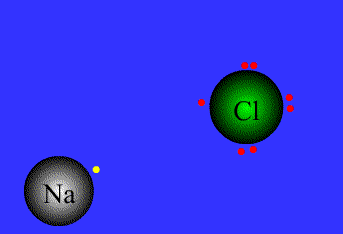 Ionic Bonds: One Big Greedy Thief Dog!
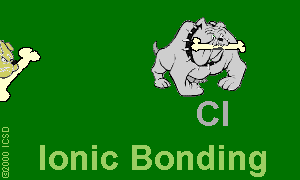 1). Ionic bond – electron from Na is transferred to Cl, this causes a charge imbalance in each atom.  The Na becomes (Na+) and the Cl becomes (Cl-), charged particles or ions.
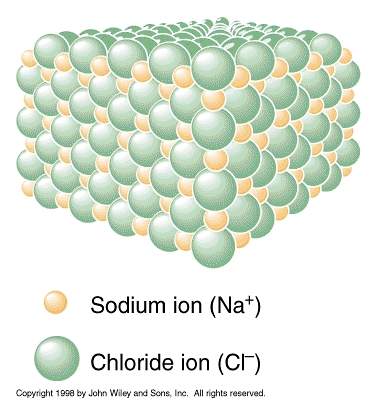 COVALENT BONDbond formed by the sharing of electrons
Covalent Bond
Between nonmetallic elements of similar electronegativity.
Formed by sharing electron pairs
Stable non-ionizing particles, they are not conductors at any state
Examples; O2, CO2, C2H6, H2O, SiC
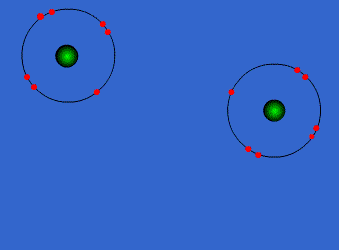 Covalent Bonds
Properties of Molecular Compounds
Molecular compounds have relatively low melting points because little energy is needed to break the forces of attraction between molecules.
Molecular compounds tend not to conduct electricity when they are in the solid or liquid state, or when they are dissolved in water, because they do not contain ions.
Bonds in all the polyatomic ions and diatomics are all covalent bonds
NONPOLAR COVALENT BONDS
when electrons are shared equally
H2 or Cl2
2. Covalent bonds- Two atoms share one or more pairs of outer-shell electrons.
Oxygen Atom
Oxygen Atom
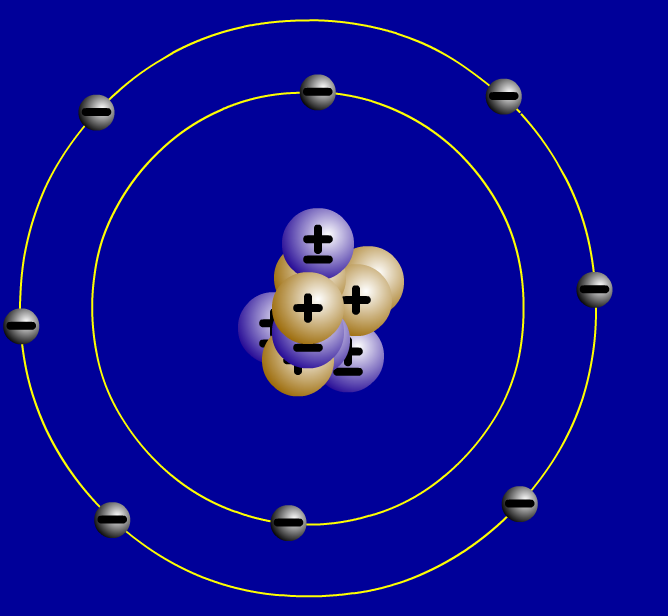 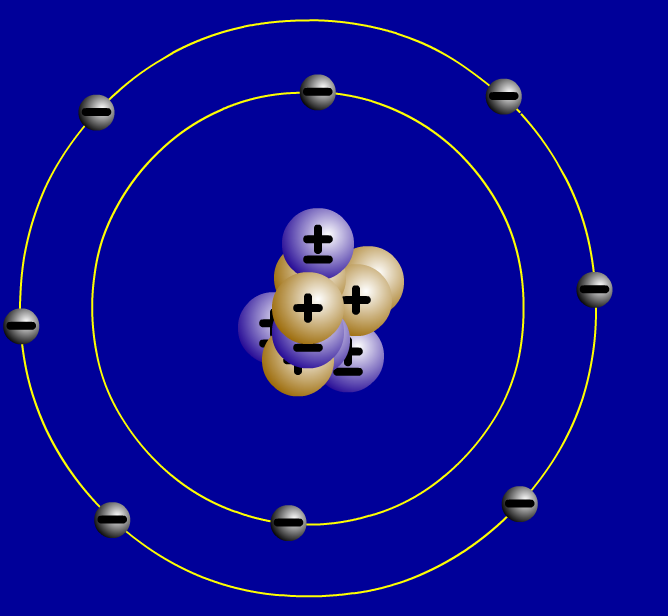 Oxygen  Molecule  (O2)
POLAR COVALENT BONDS
when electrons are shared but shared unequally
H2O
Polar Covalent Bonds: Unevenly matched, but willing to share.
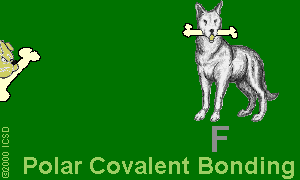 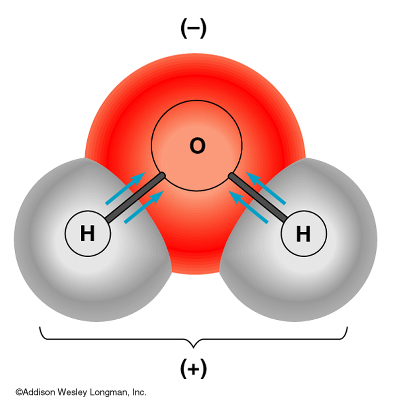 - water is a polar molecule because oxygen is more electronegative than hydrogen, and therefore electrons are pulled closer to oxygen.
METALLIC BONDbond found in metals; holds metal atoms together very strongly
Properties of Metallic Bond
Formed between atoms of metallic elements.
Electron cloud around atoms.
Good conductors at all states, lustrous, very high melting points.
Good conductors of electricity because they are composed of a sea of electrons.


Examples; Na, Fe, Al, Au, Co
Metallic Bonds: Mellow dogs with plenty of bones to go around.
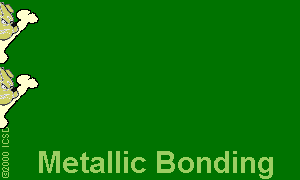 Ionic Bond, A Sea of Electrons
Metals Form Alloys
Metals do not combine with metals.  They form 
Alloys which is a solution of a metal in a metal.
Examples are steel, brass, bronze and pewter.
Practice
Compute the mass of the following compounds round to nearest tenth & state type of bond:
NaCl;   
23 + 35 = 58; Ionic Bond
C2H6; 
24 + 6 = 30;  Covalent Bond
Na(CO3)2; 
23 + 2(12 +  3x16) = 123; Ionic & Covalent